Discovery
Medal (compass and logo in silver)
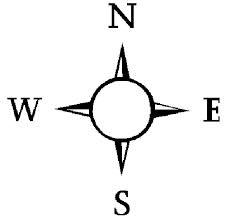 Venturing
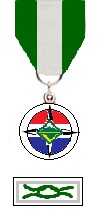 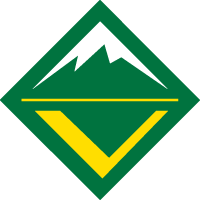 Pathfinder
Summit (but all in silver)
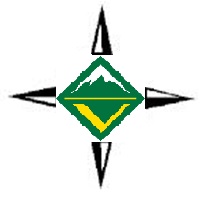 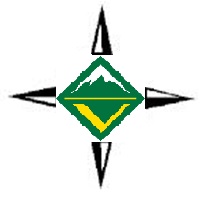 Knot